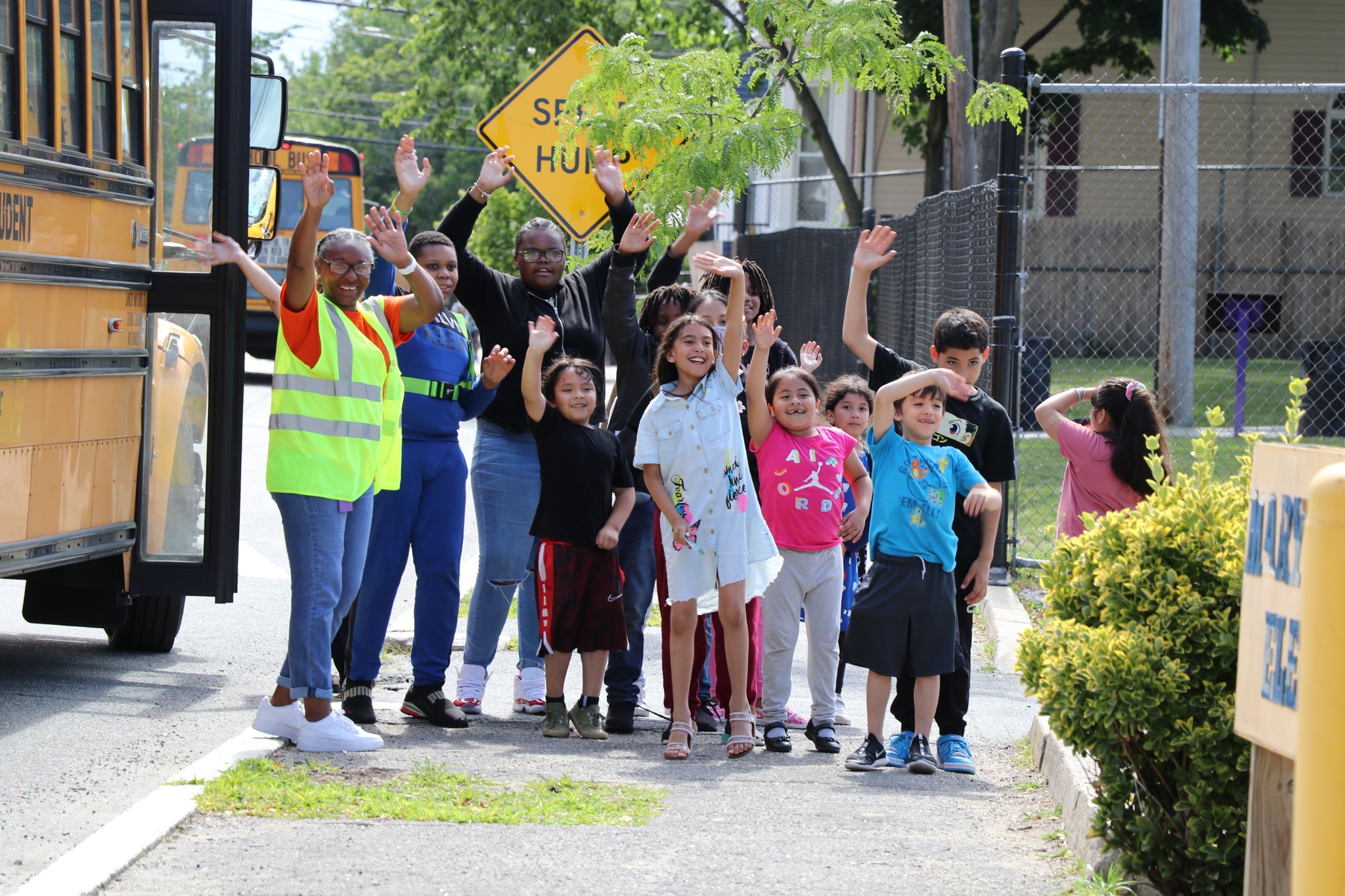 A Brief Outline of RIDE’s Attendance Tools
Spring 2024
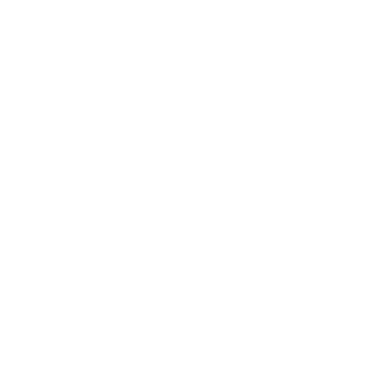 Student Attendance and Academic Success Planning
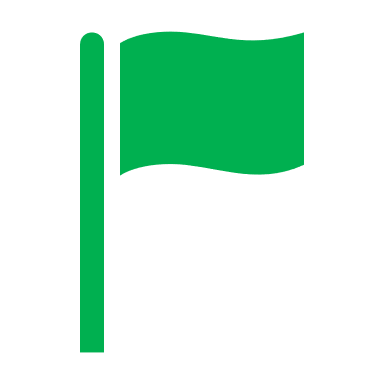 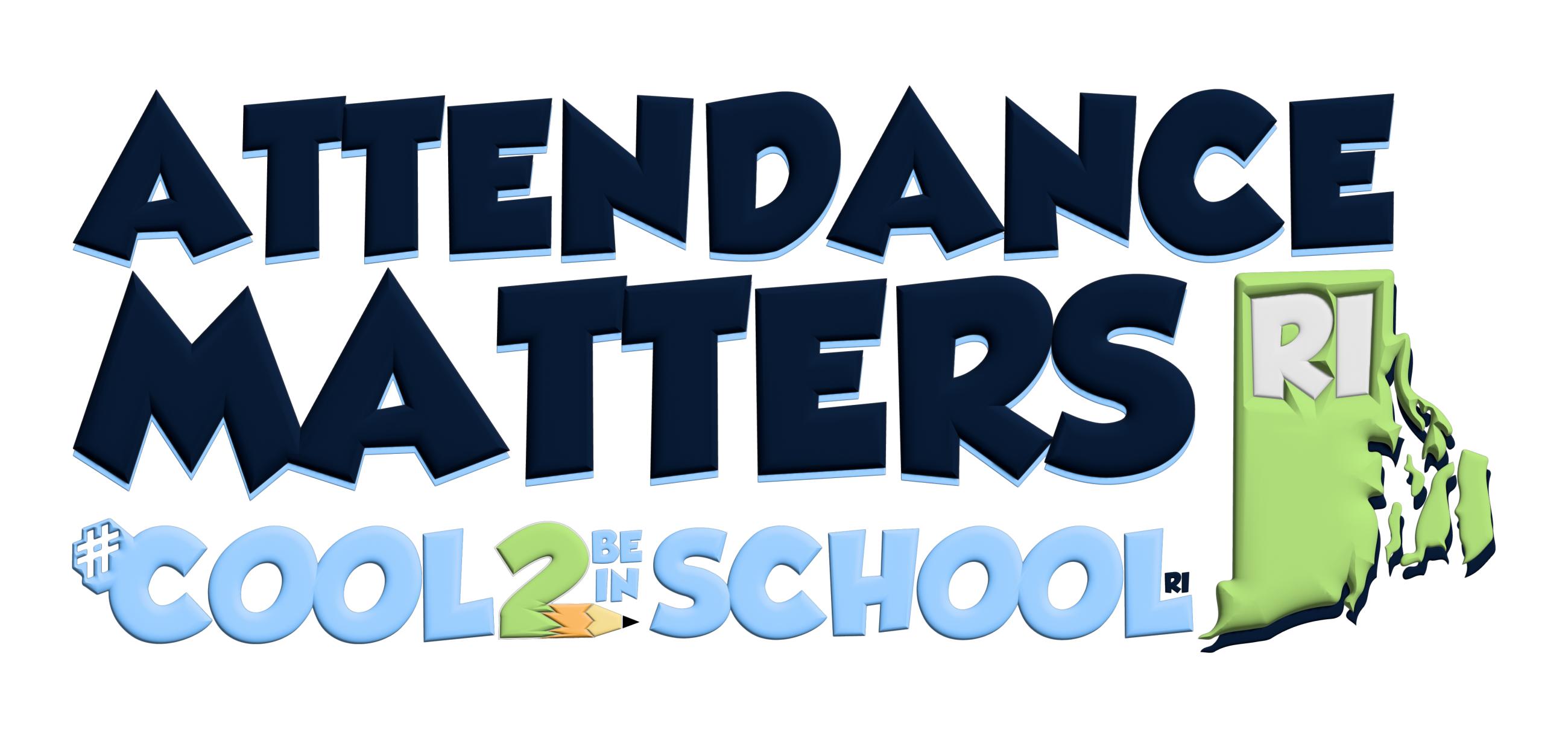 2
RIDE Data Tools
New and enhanced data tools provide a comprehensive overview of attendance and absenteeism rates across a variety of demographics and feature real-time reporting capabilities and interactive visualizations. 

With detailed data analysis, schools and other stakeholders can pinpoint the students most at risk of chronic absenteeism and develop targeted interventions to address their unique needs.
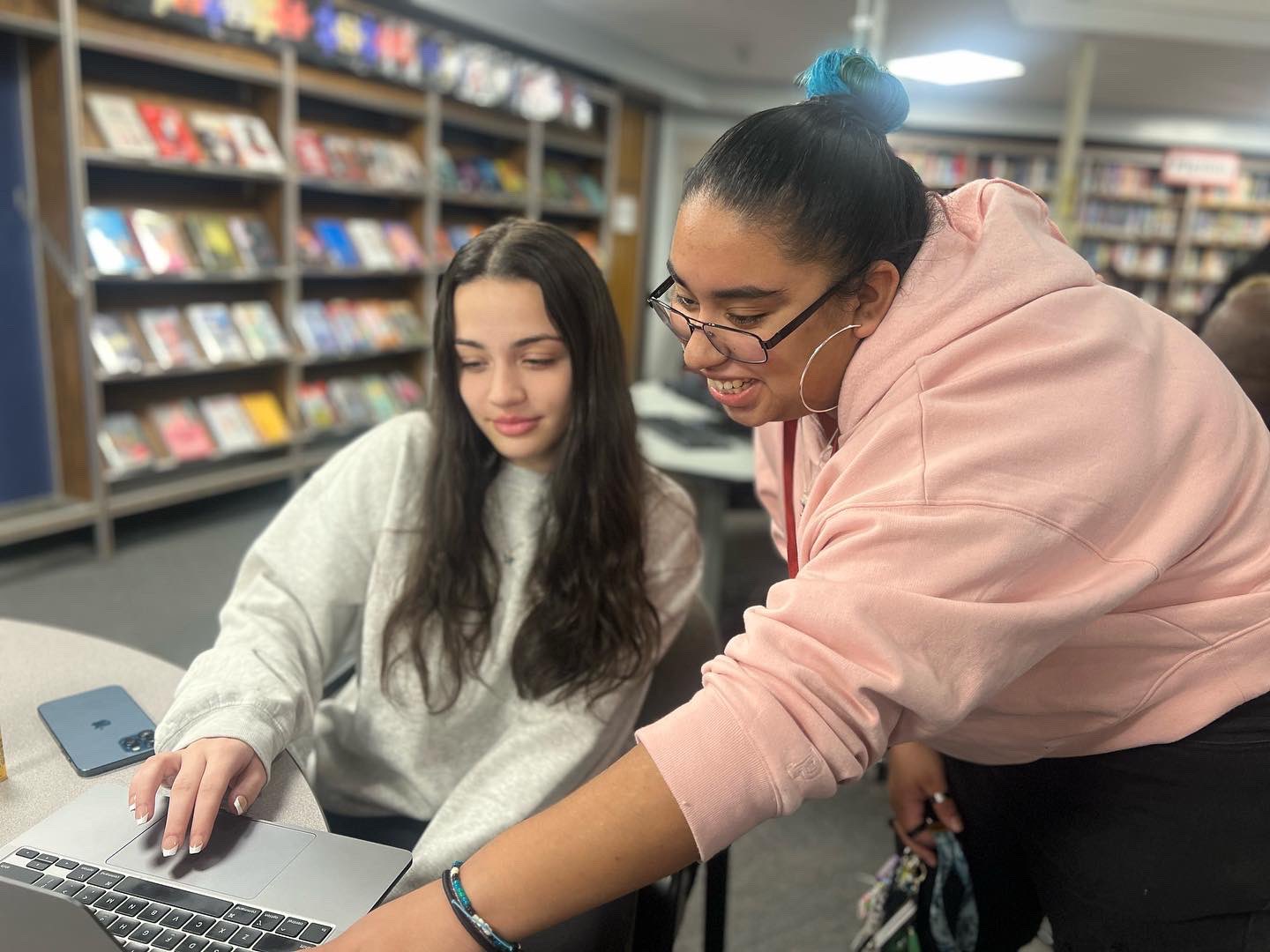 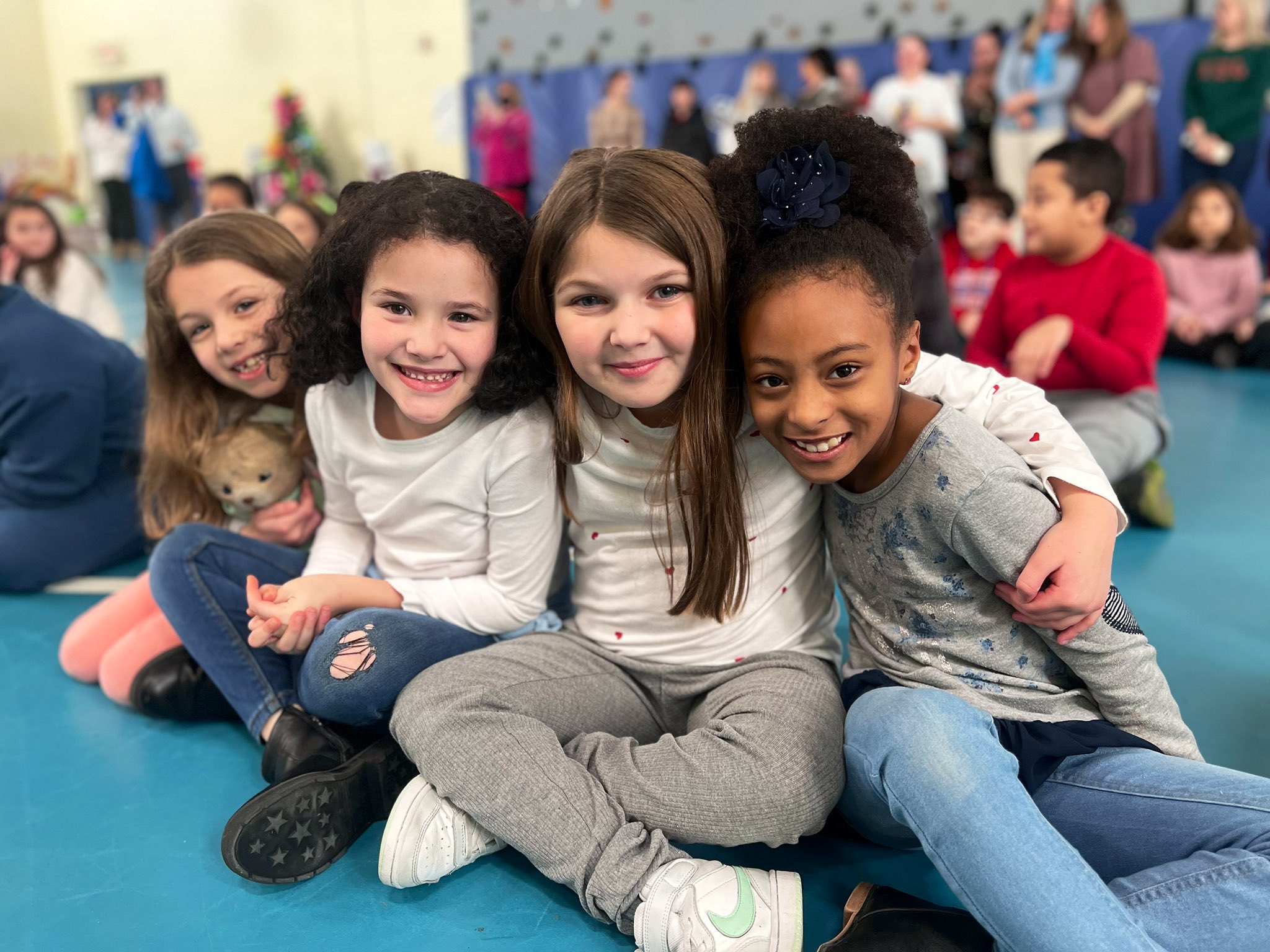 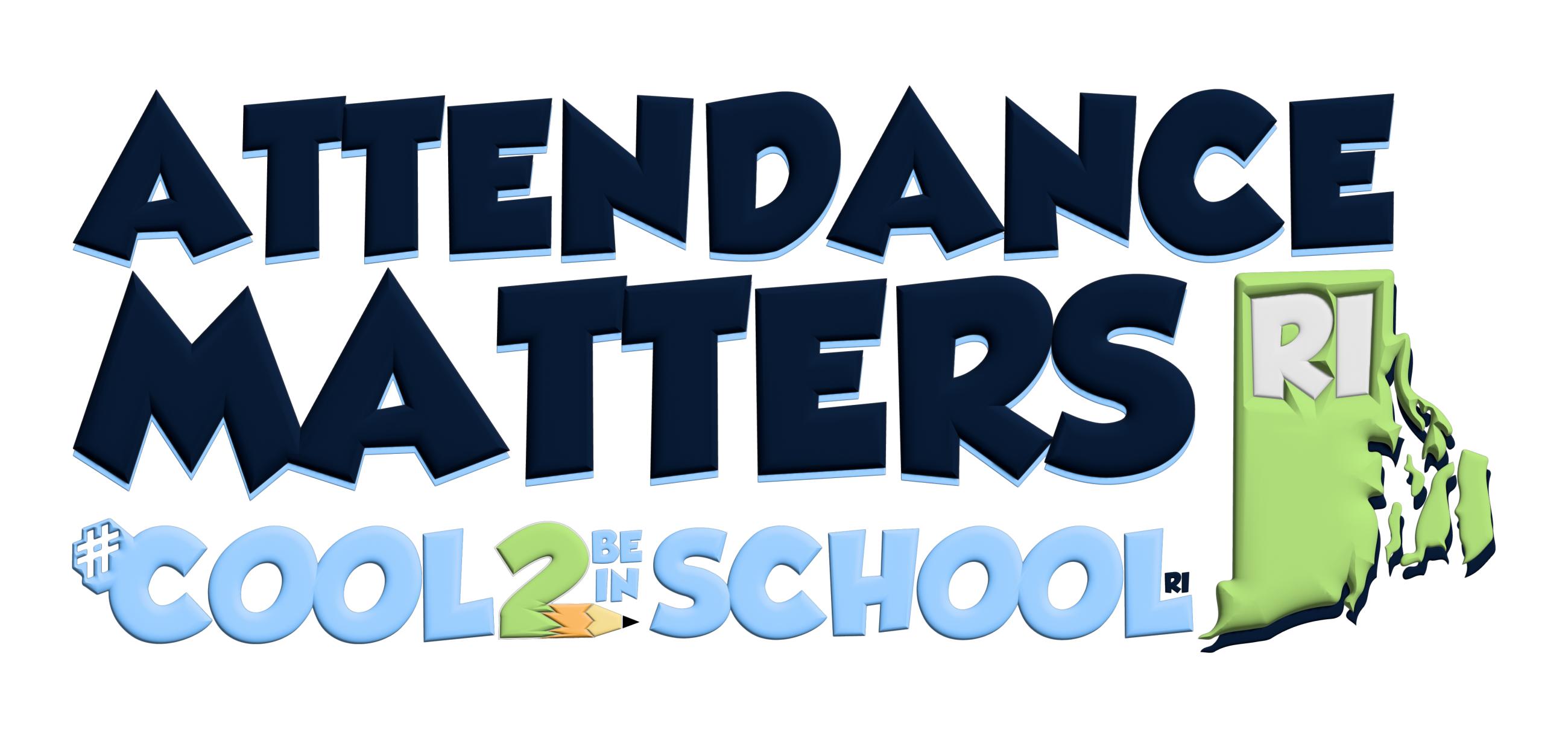 3
3
Reminders for Using RIDE Data Tools
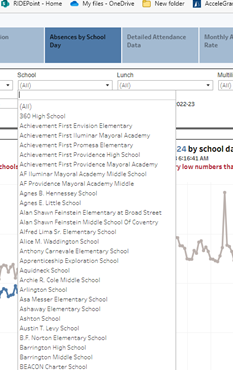 Most tools have a filter
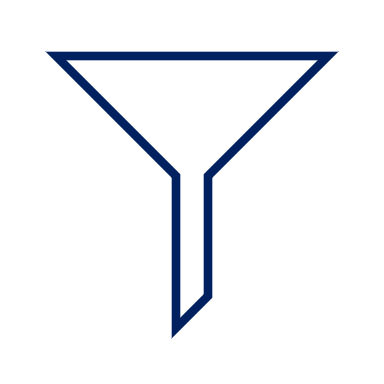 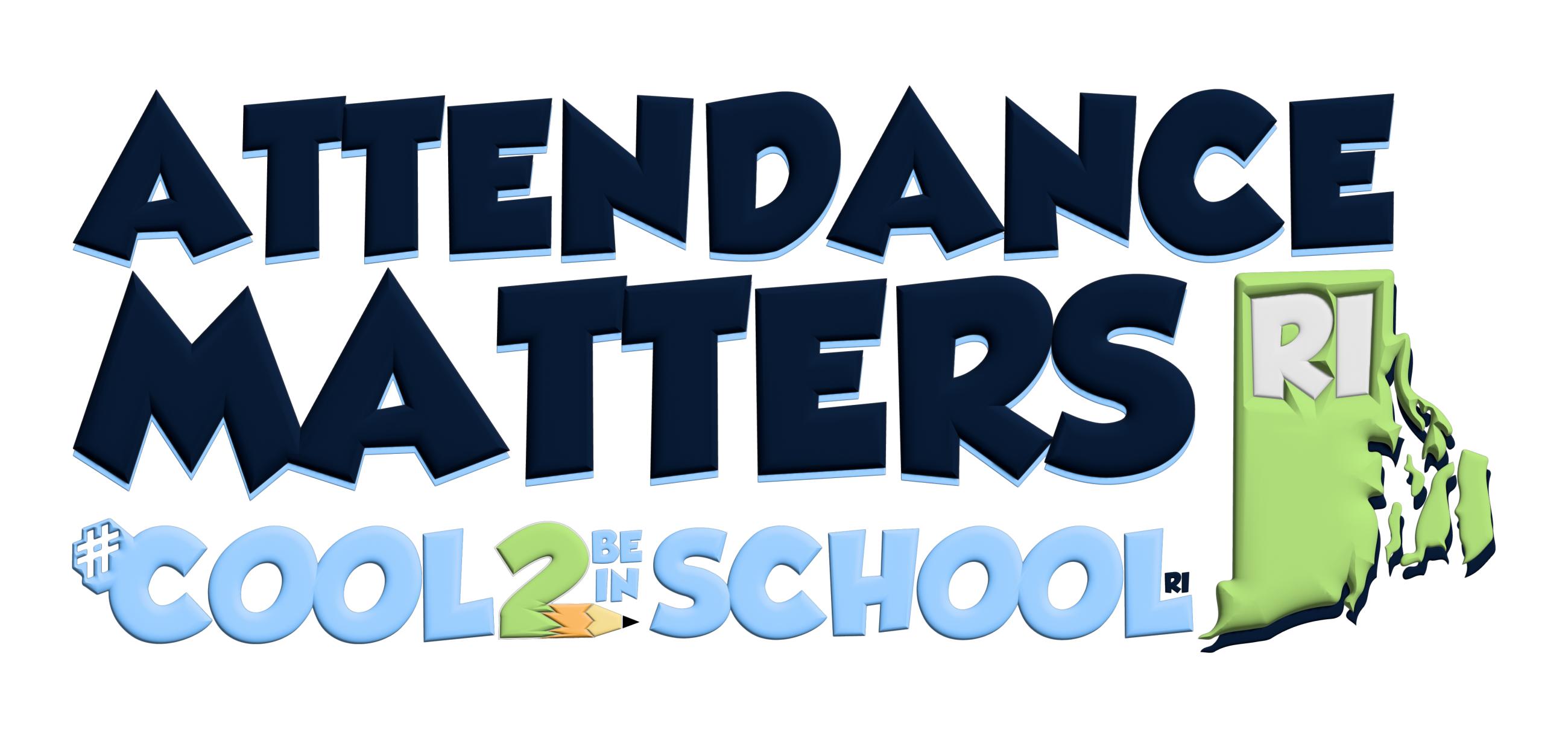 4
4
Reminders for Using RIDE Data Tools
Menus pop out when you hover over
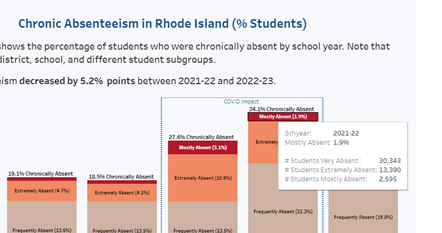 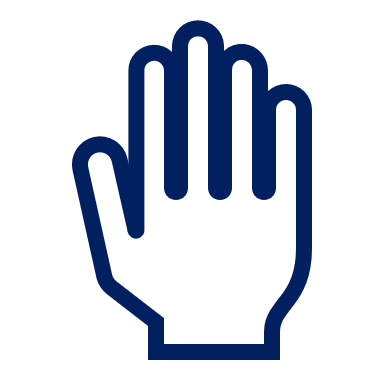 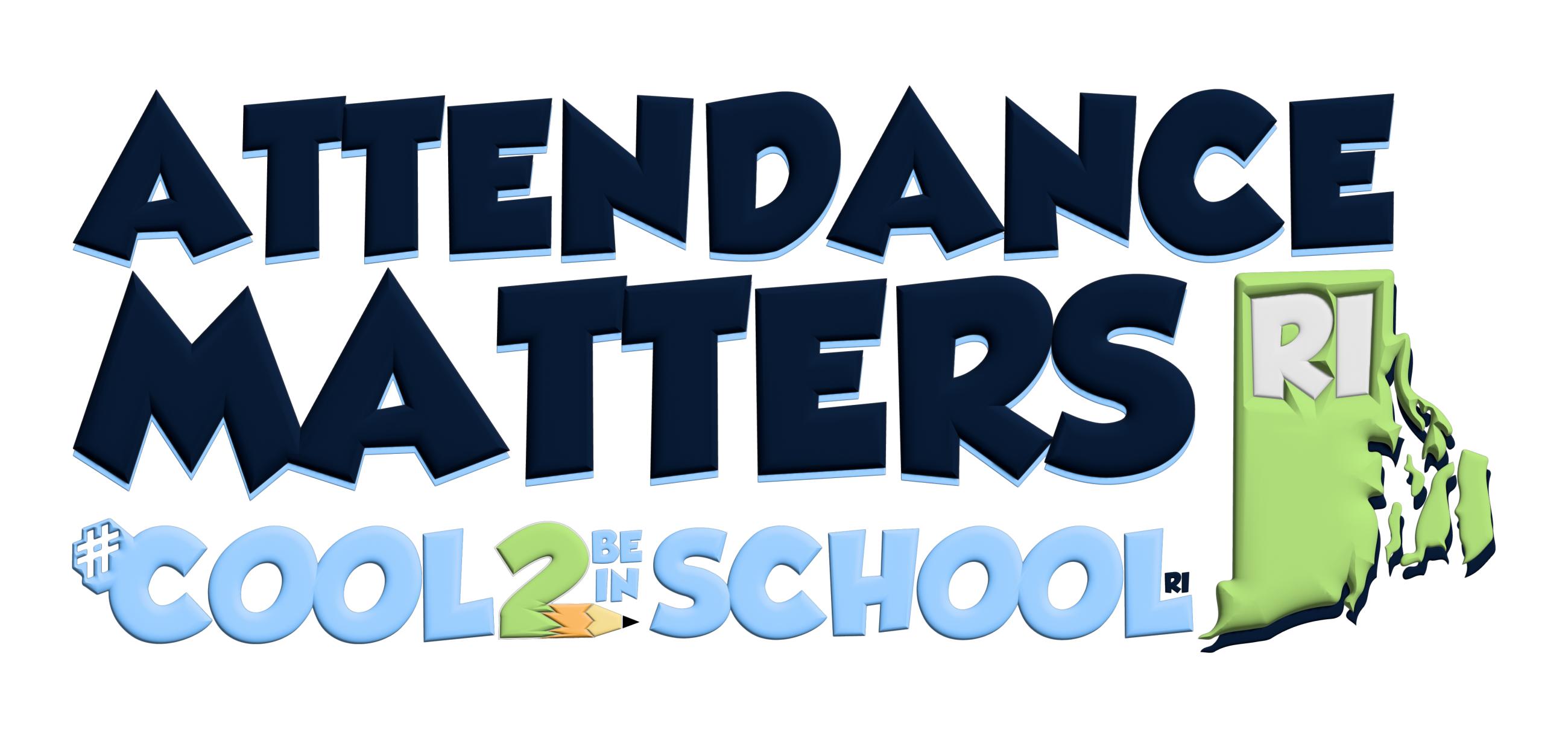 5
5
Reminders for Using RIDE Data Tools
There are various tools at the bottom of the interactive visualizations:
Undo
Redo
Reset view
Refresh data in this view
Replay animation
Choose format to download
See in full screen
Share
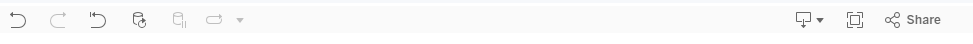 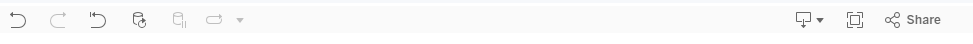 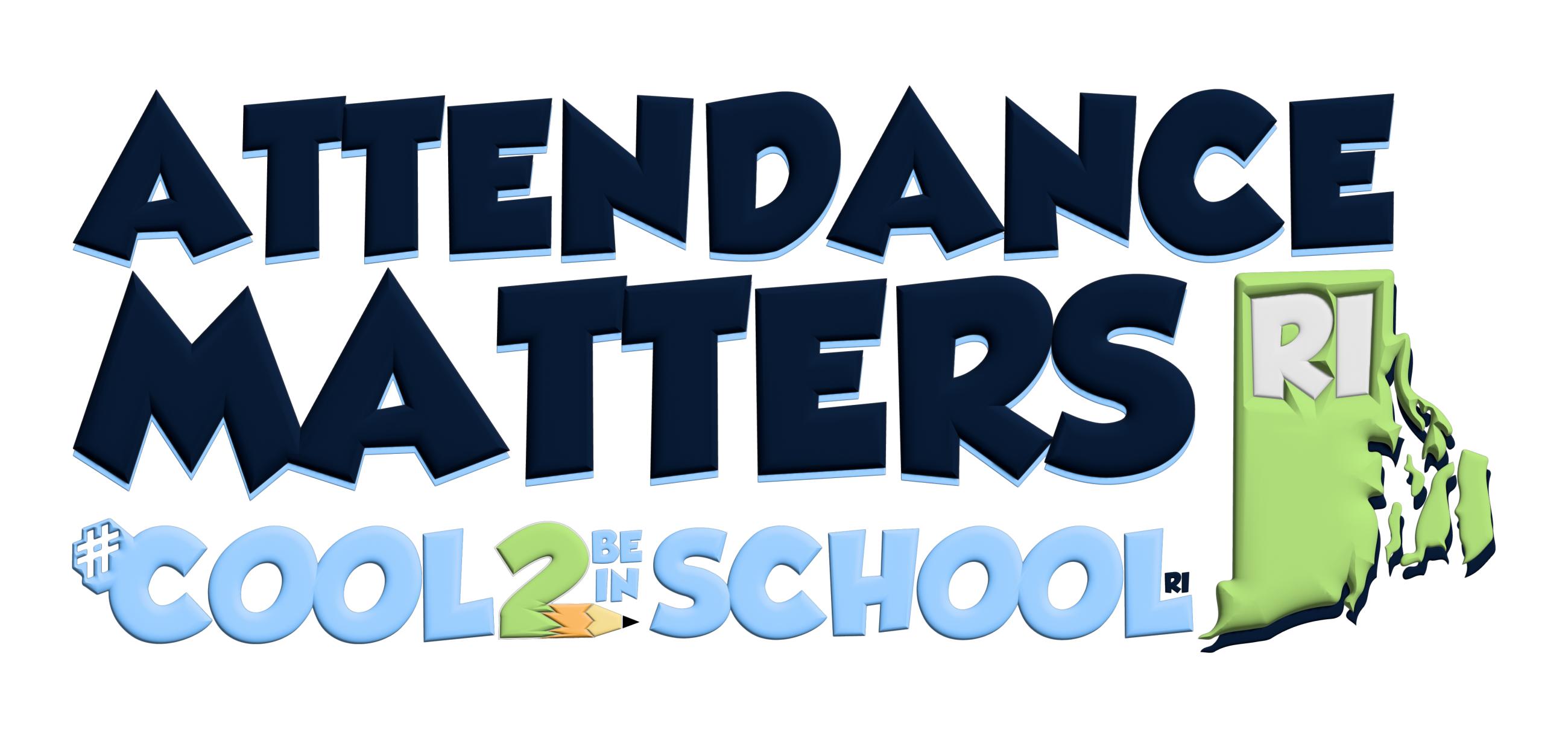 6
6
Attendance Tools
RIDE has developed multiple dashboards to help the Rhode Island school community understand, explore, and address chronic absenteeism.
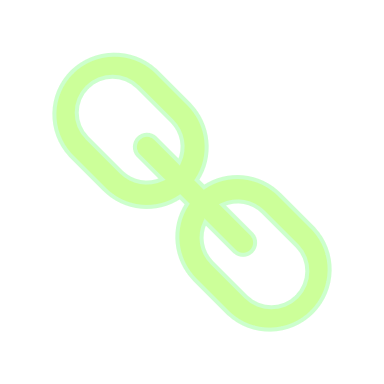 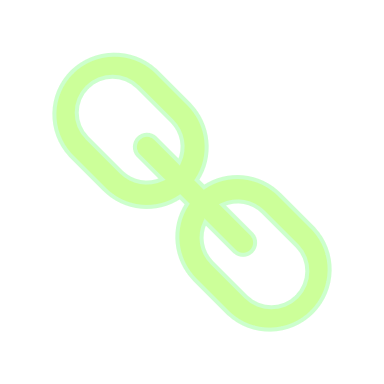 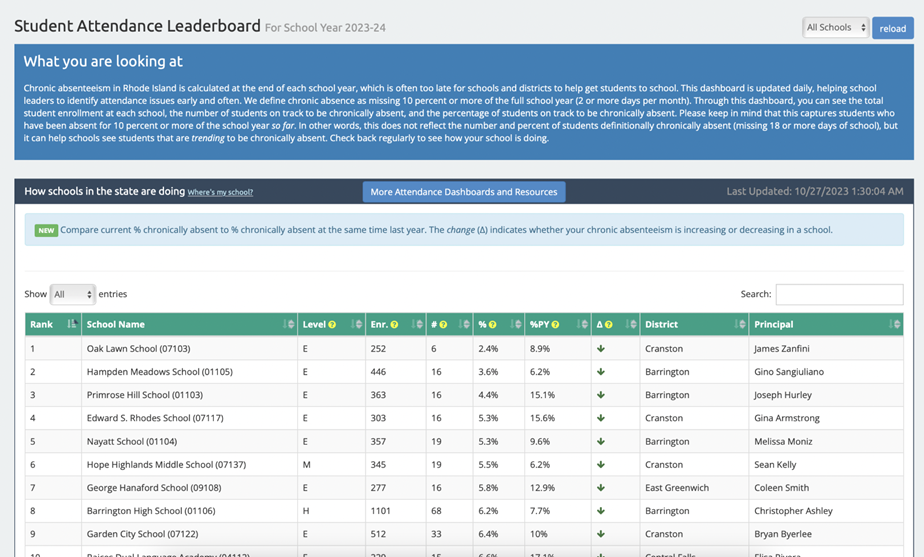 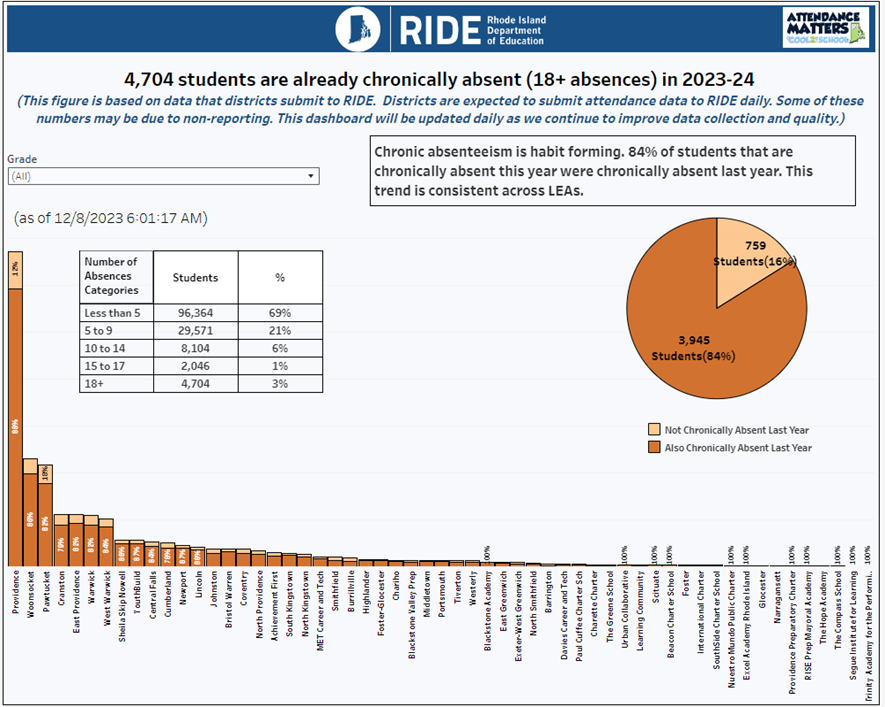 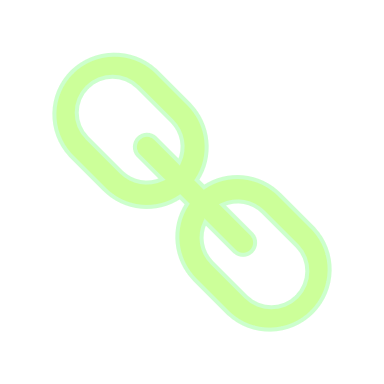 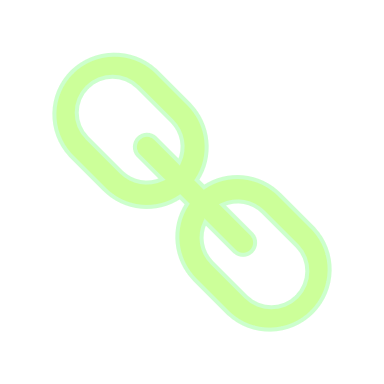 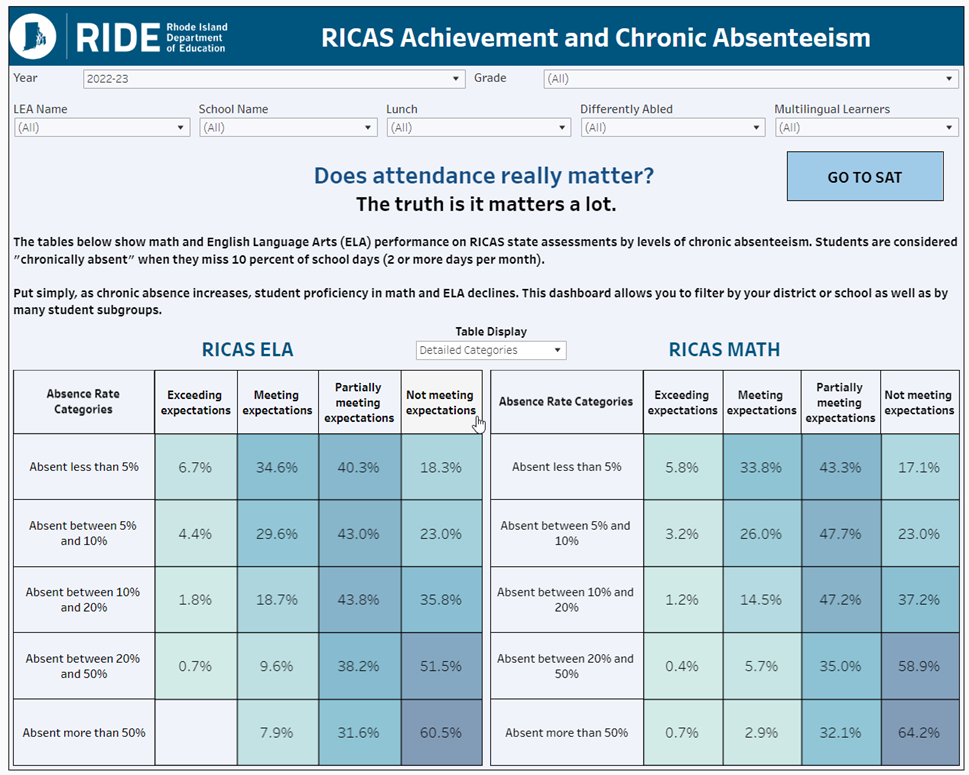 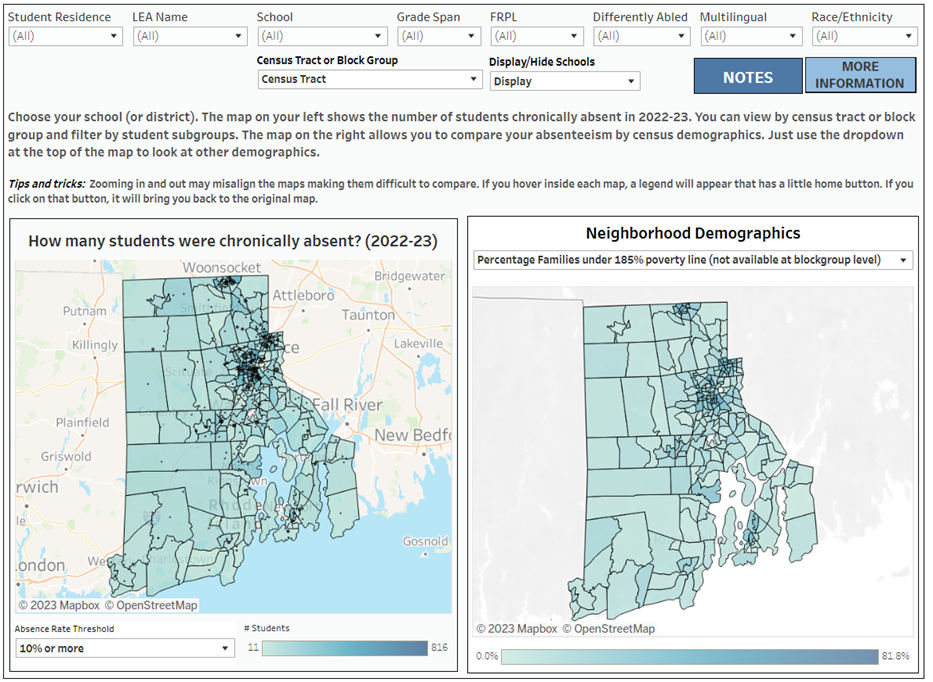 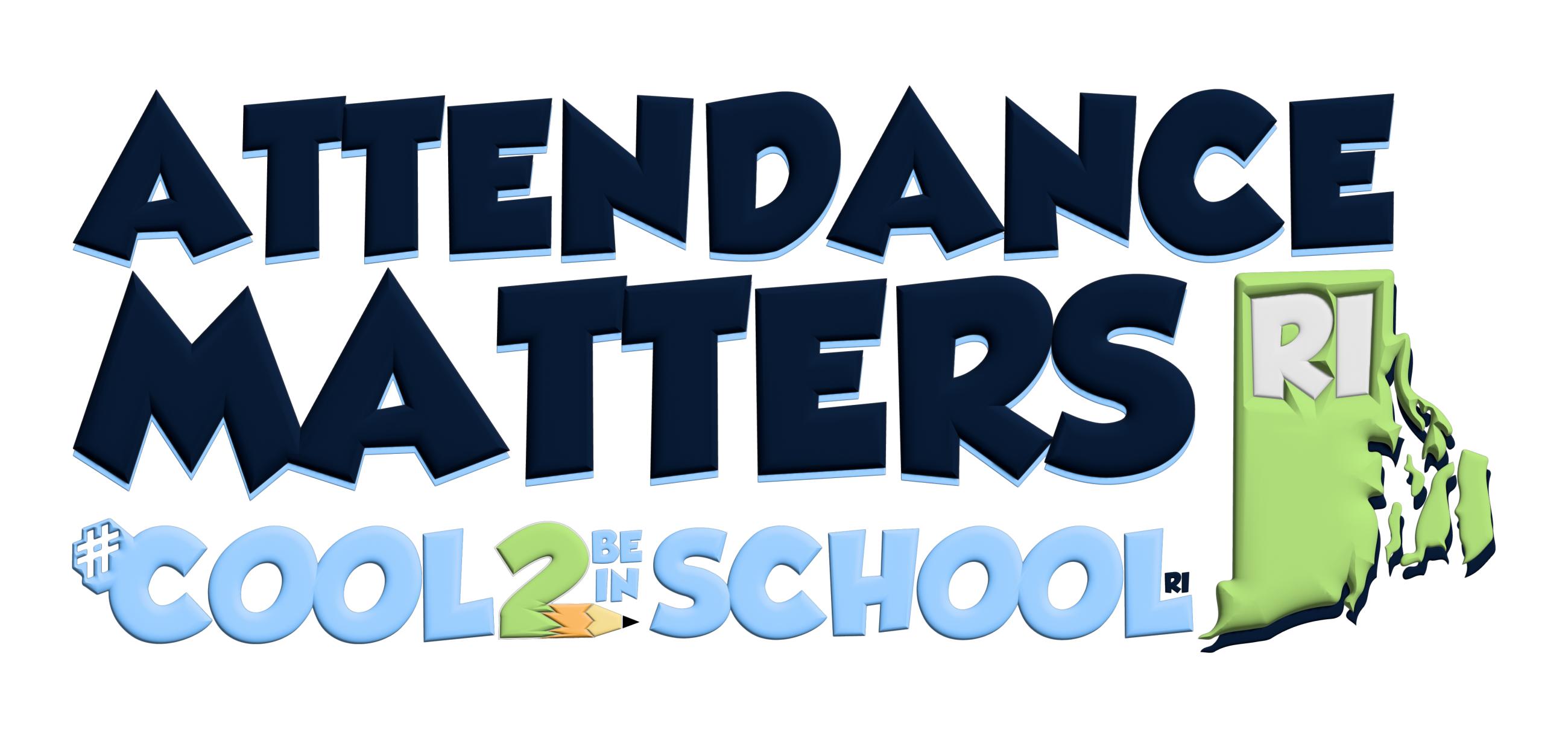 7
Attendance Tools
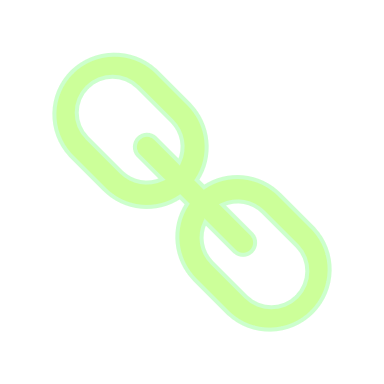 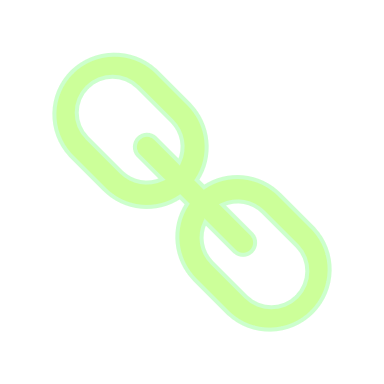 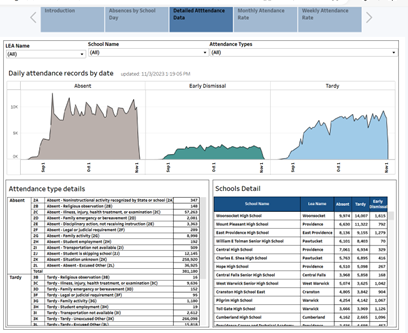 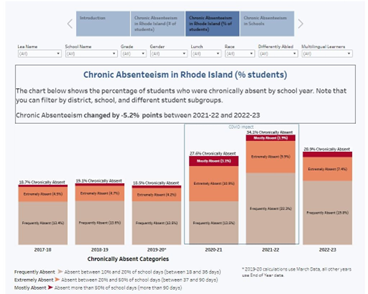 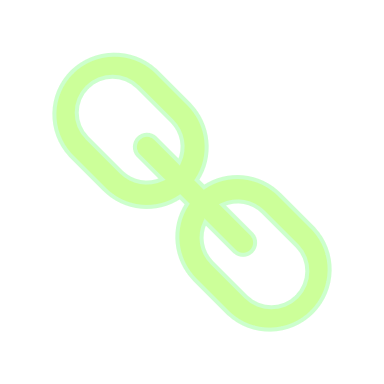 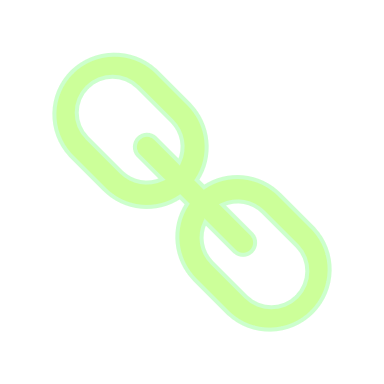 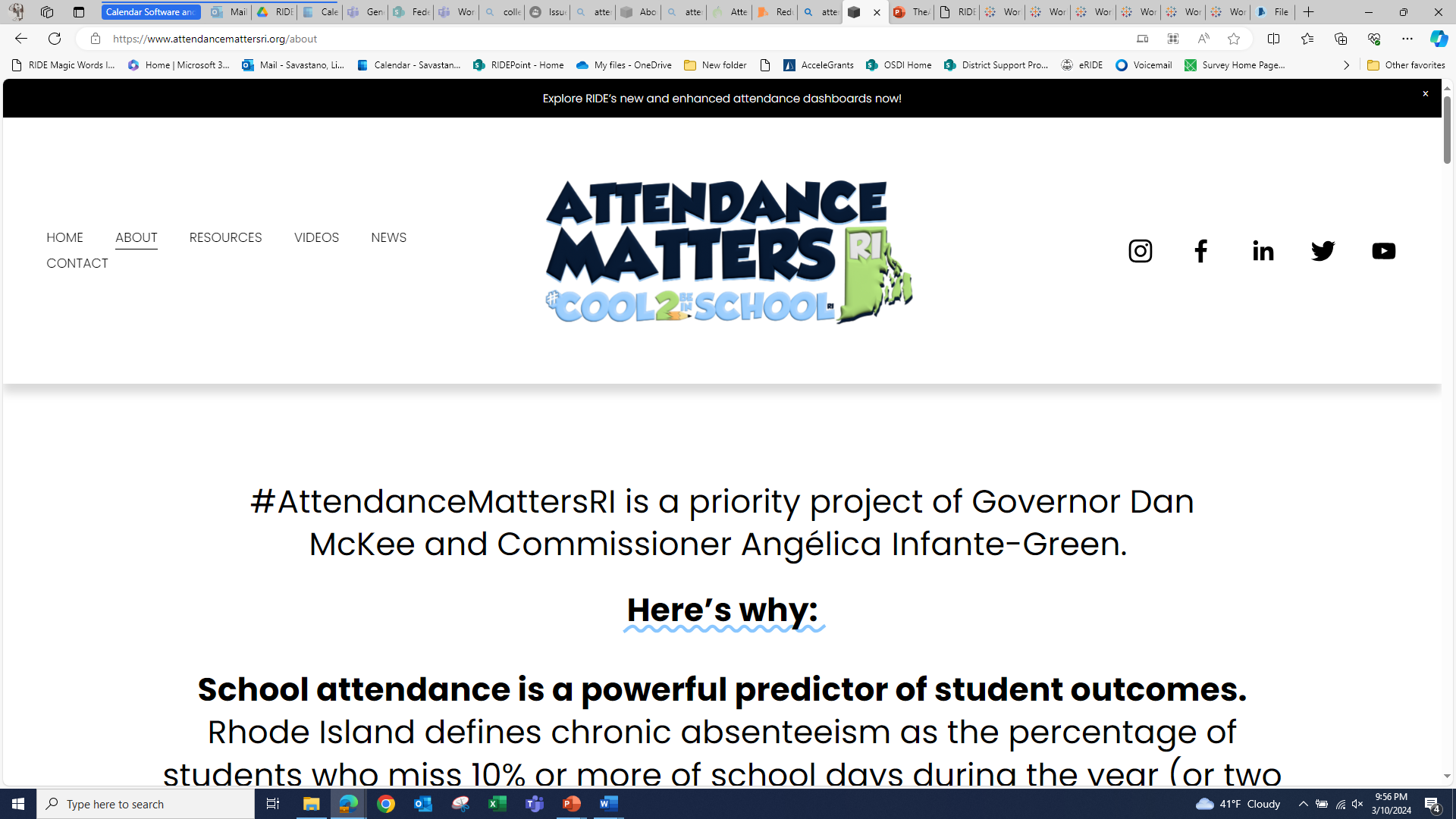 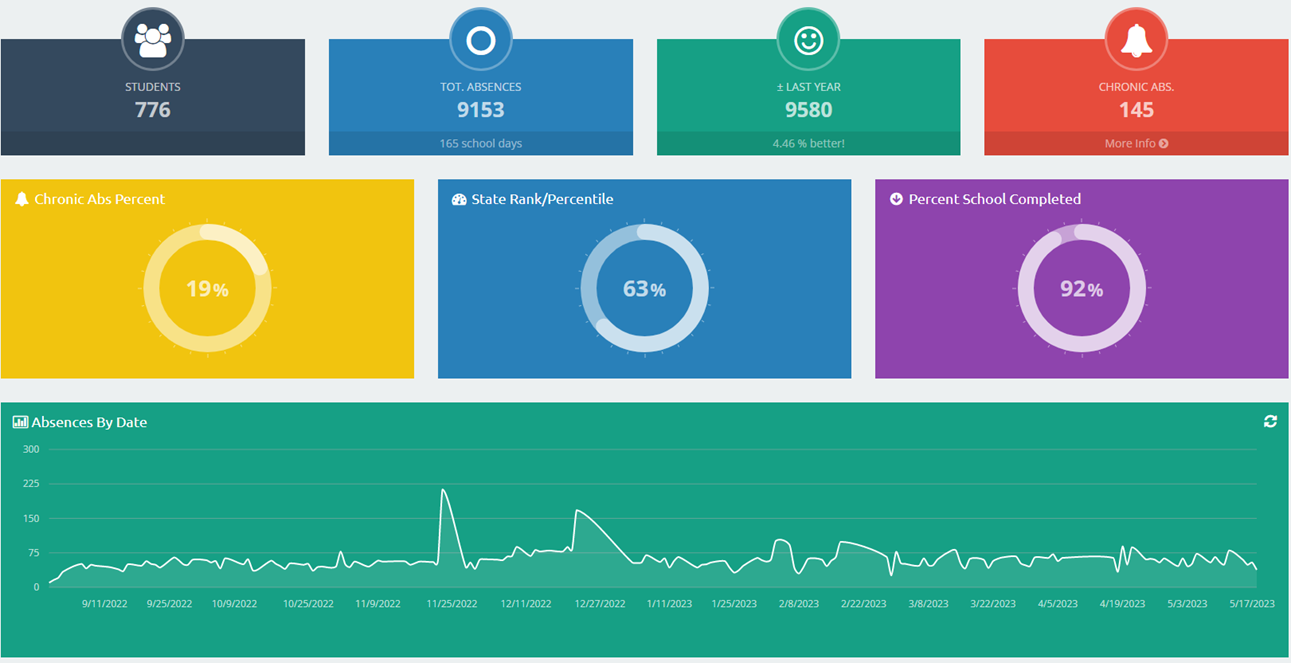 Link to Recorded Webinar
Link to Attendance Tools Deck
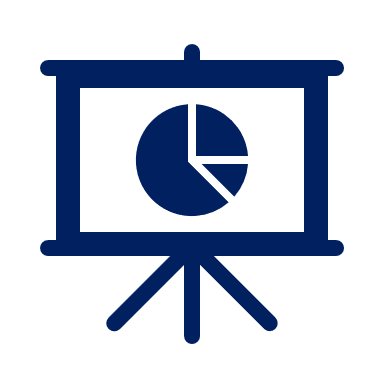 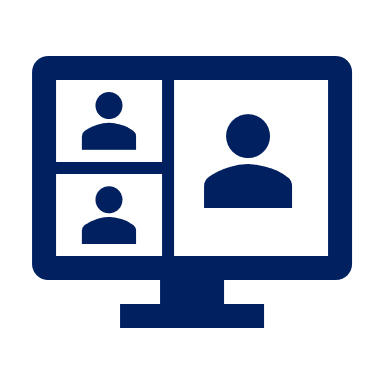 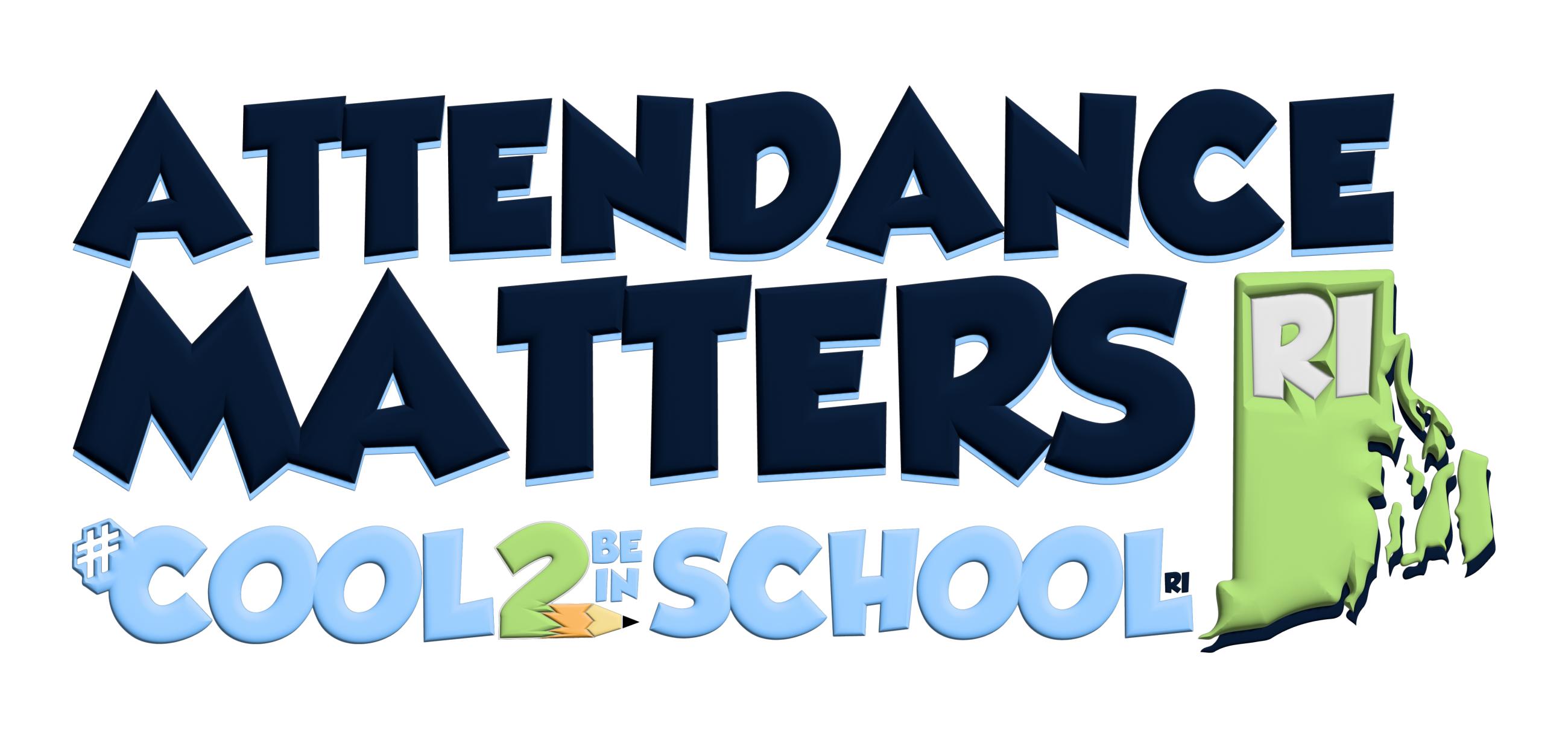 8